Clínica de la Mujer
¿Qué es?
Institución  dedicada a promover el bienestar y proteger la salud de las mujeres de la ciudad de Medellín, implementando un modelo de cuidado integral y con enfoque de género, que trascienda  el modelo actual.
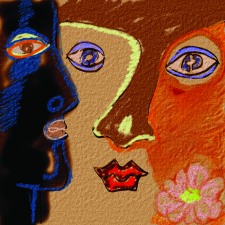 UN ESPACIO AMOROSO PARA LA ATENCIÓN INTEGRAL 
                    Y EL CUIDADO DE LAS MUJERES DE MEDELLÍNUn espacio amoroso para el cuidado integral de la salud de las Mujeres de Medellín
Clínica de la Mujer
Justificación
 Cumplimiento de funciones y competencias de la Ley 715 de 2002, relacionadas con el direccionamiento del sector.

 Participación de instituciones del sector salud, movimiento social de mujeres, sector académico y organismos no gubernamentales  conformando mesas de trabajo.
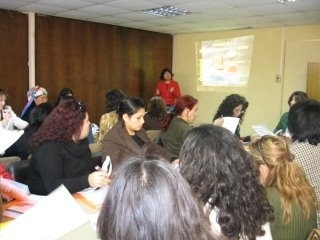 Clínica de la Mujer
Antecedentes (Medellín)
Durante 2008:
24% de las muertes de mujeres pudieron  evitarse con la realización de medidas preventivas, diagnóstico y/o tratamiento precoz.

Los tumores malignos de mama, cuello uterino y ovarios ocasionaron la muerte de 314 mujeres.
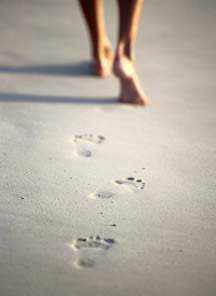 Clínica de la Mujer
Antecedentes (Medellín)
Durante 2008:
434 mujeres intentaron suicidarse, es decir, 67% de los casos reportados.
107 mujeres menores de 15 años fueron objeto de abuso sexual,  78% de los casos denunciados.
8.384 adolescentes de 10 a 19 años fueron madres.
El 99.9% de los nacimientos en Medellín, fueron atendidos en instituciones de salud.
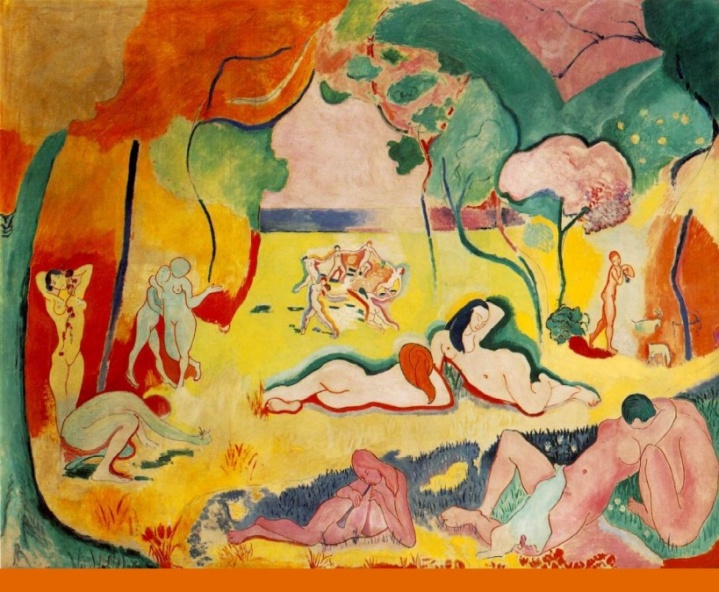 Clínica de la Mujer
Experiencias Internacionales
Costa Rica 
Honduras
México
Chile
Perú
Bolivia
Canadá
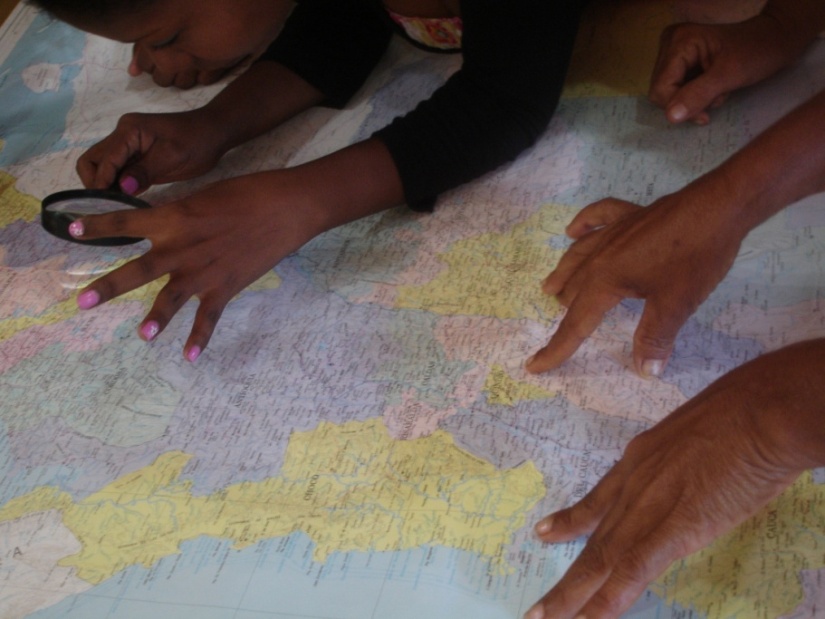 [Speaker Notes: Cuentan con instituciones prestadoras de servicios, que han enfocado su portafolio de servicios hacia aquellos servicios que requieren y demandan las mujeres.]
Clínica de la Mujer
Objetivos de la clínica

Fortalecer acciones que reconozcan e integren la diversidad cultural, sexual, social, económica, de edad, religiosa y étnica de las mujeres, al igual que la situación de discapacidad cuando existiere.

Contribuir a la formulación, ejecución y evaluación de políticas públicas sobre Mujeres y Salud.
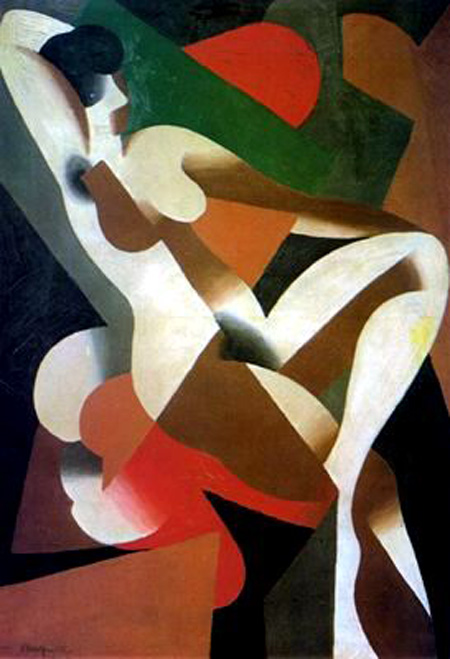 Clínica de la Mujer
Objetivos de la clínica

Implementar un trabajo en red entre las instituciones de salud, las organizaciones sociales y entidades académicas de la ciudad y la región.

Desarrollar  y promover investigaciones que garanticen la  cualificación permanente de los servicios y del Modelo de Atención.
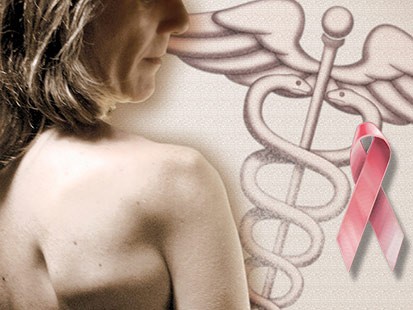 Clínica de la Mujer
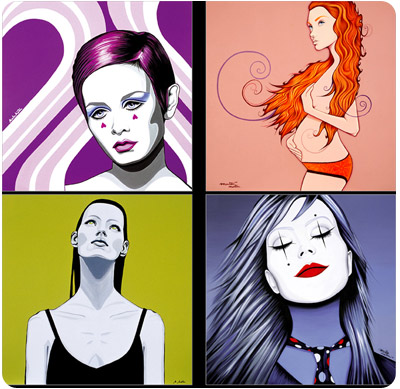 Ejes de acción

Salud Sexual y Reproductiva.
Violencia basada en el Género.
Salud Mental asociada a la condición de Género.
Clínica de la Mujer
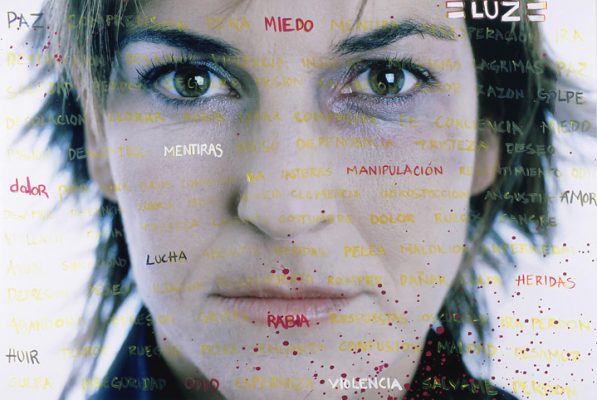 Áreas de atención
Promoción de la salud
Prevención de factores de riesgo
Salud sexual y reproductiva
Atención ginecológica
Atención en casos de violencia
Atención psicosocial
Rehabilitación
Servicios
Consulta externa
Apoyo diagnóstico
Cirugía - Procedimientos ambulatorios
Hospitalización
¡Gracias!

secre.salud@medellin.gov.co